Science Communication
Alexander Hartz
Mentors:
Annie Wargetz & Ross DuBois

Arizona Space Grant Symposium 
Arizona State University 
April 18th
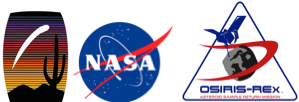 Introduction
Sophomore
Philosophy Major
Creative Writing Minor
Science Communicator
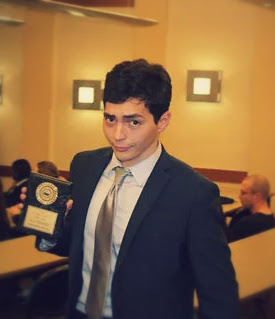 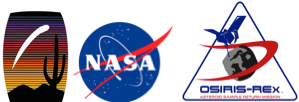 Challenges
Prejudices to Science: 
Difficult 
Boring 
Exclusive
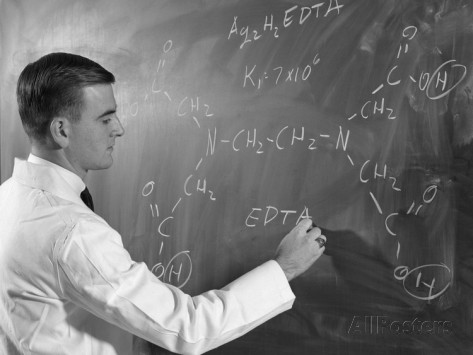 http://www.allposters.com/-sp/1960s-Profile-of-Scientist-Man-in-Lab-Coat-Writing-Out-Chemical-Formula-on-Blackboard-Posters_i10527763_.htm
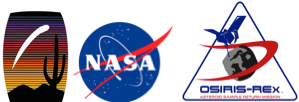 Objectives
Learn about OSIRIS-REx science and mission
Inform public on OSIRIS-REx
Develop writing skills 


                            “Used with permission from Apple”
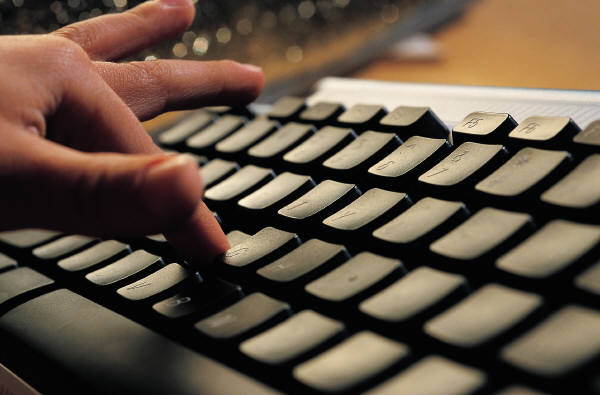 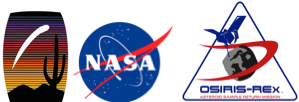 Methods
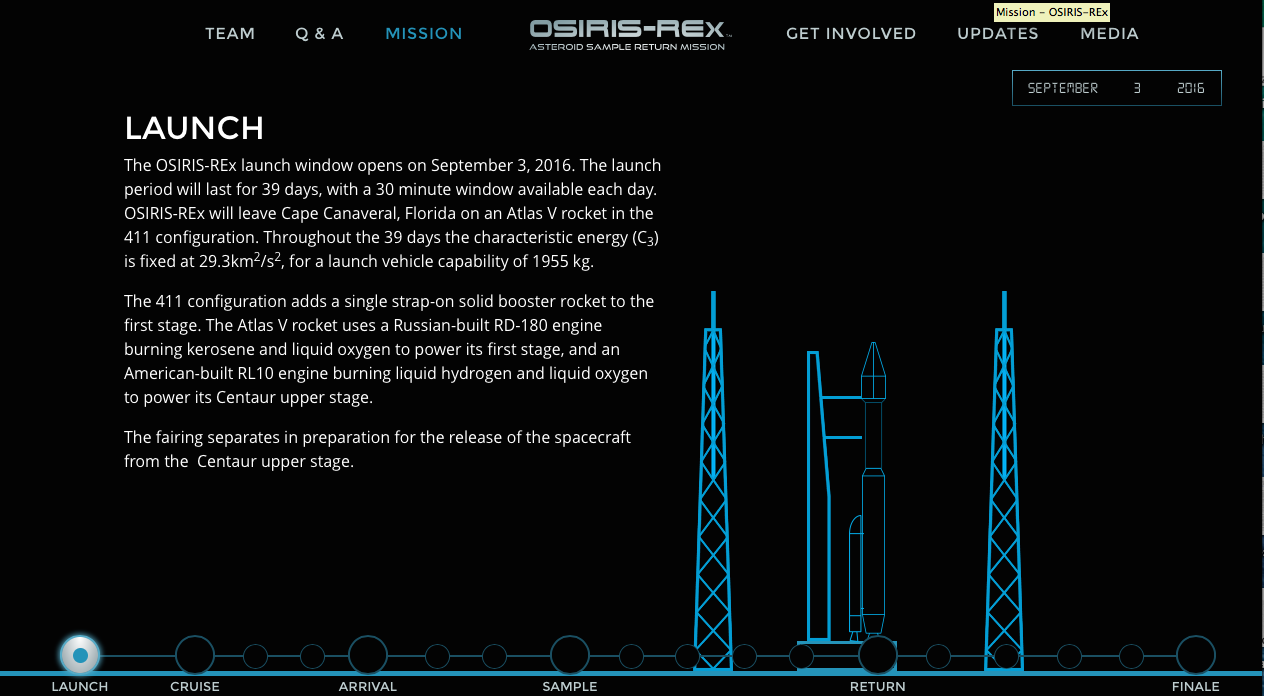 Scientists 
Facebook
Twitter 
Social media leads
AsteroidMission.org    http://www.asteroidmission.org/
Newsletter
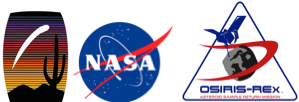 Activities
#triviatuesday
Q&A Responses 
Moodle 
Asteroids A-Z
Fact Sheet
                                     https://twitter.com/osirisrex
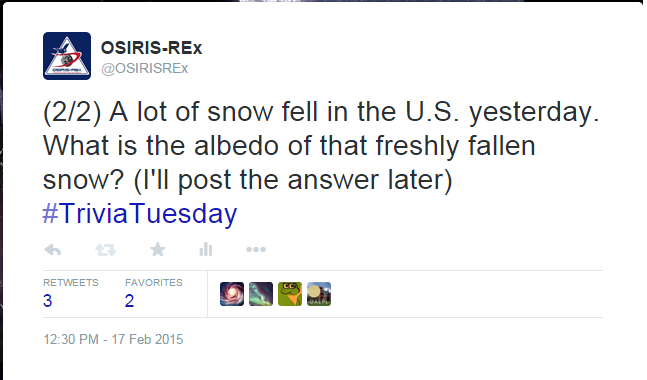 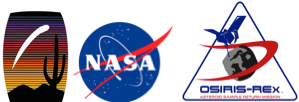 Results
Knowledge of mission science
Communication to public 
Development as a writer and communicator
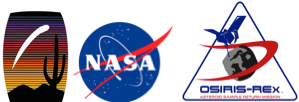 Interpretation
Keep it important
Keep it engaging 
Keep it accurate
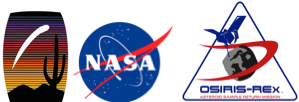 Acknowledgements
Space Grant 
Susan Brew 
Dante Lauretta 
OSIRIS-REx Team
Mentors:  Annie Wargetz & Ross DuBois
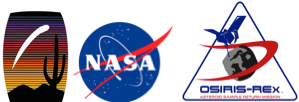